DEĞERLER EĞİTİMİ
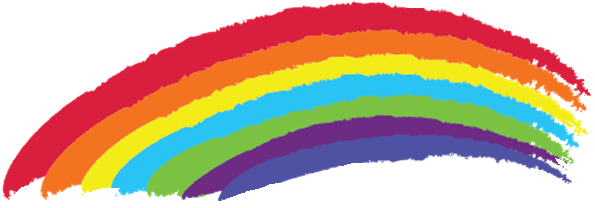 Toplumsal Yardımlaşma
ve 
Farklılıklara Saygı
www.halilbozkurt.tr.gg
Toplumsal Yardımlaşma
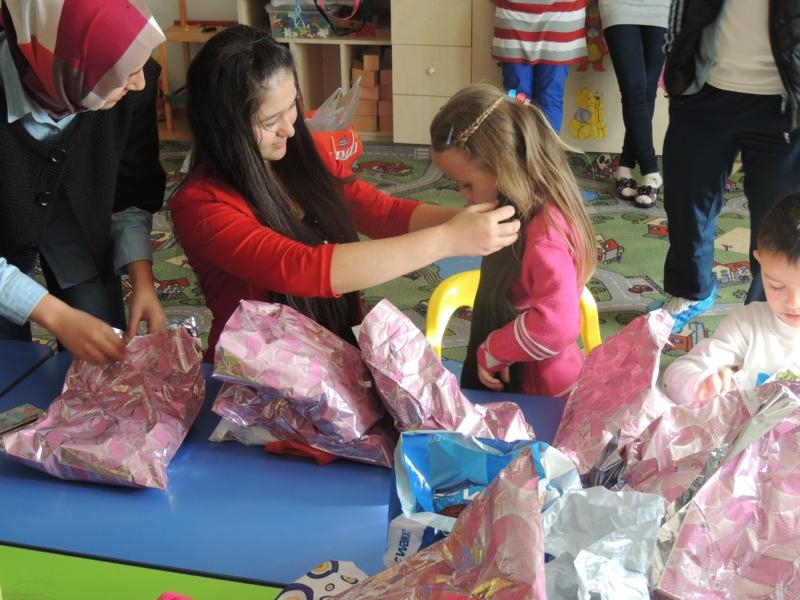 TOPLUM YARDIMLAŞMASI BİRLİK VE BERABERLİĞİN EN GÜZEL ÖRNEĞİDİR.
www.halilbozkurt.tr.gg
Toplumsal Yardımlaşma
Maddi Yardım
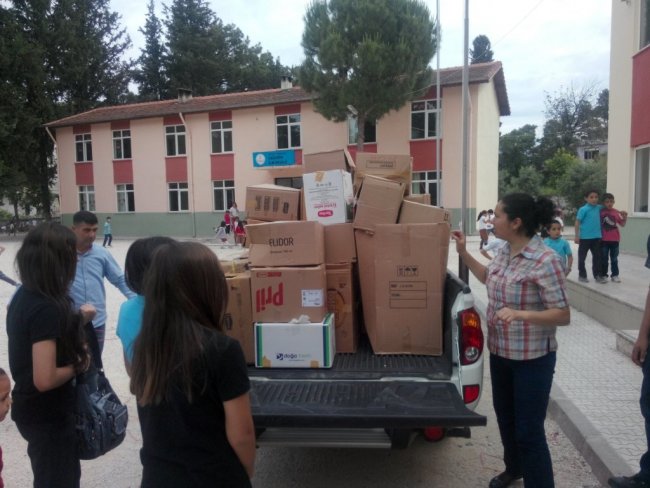 Olgun insan etrafındaki olaylara 
Duyarsız kalmayan insandır
www.halilbozkurt.tr.gg
Manevi Yardım
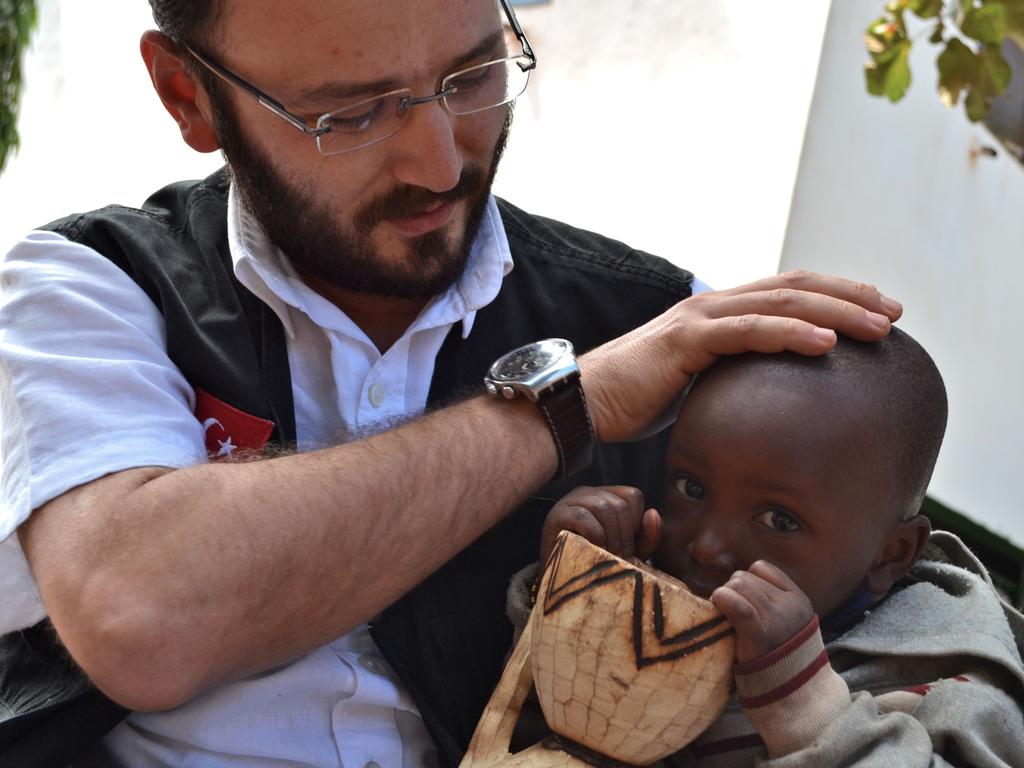 “Bir kimse sırf ALLAH rızası için bir yetimin başını okşarsa, elinin dokunduğu her saç teline karşılık ona sevap vardır”
www.halilbozkurt.tr.gg
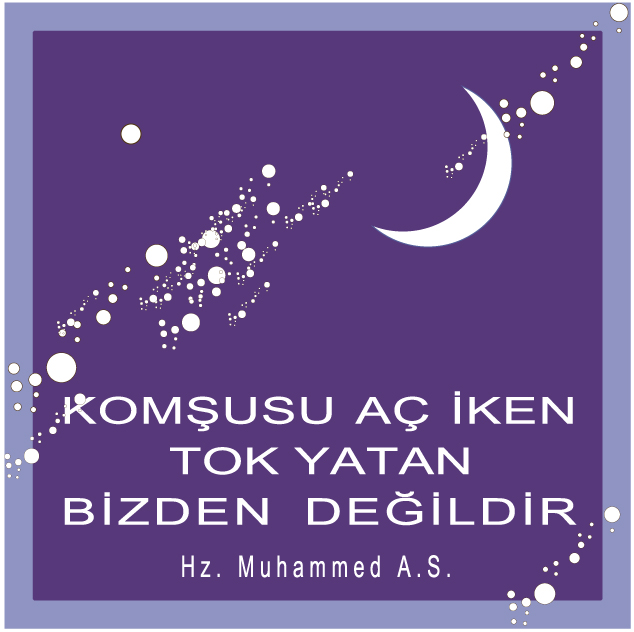 www.halilbozkurt.tr.gg
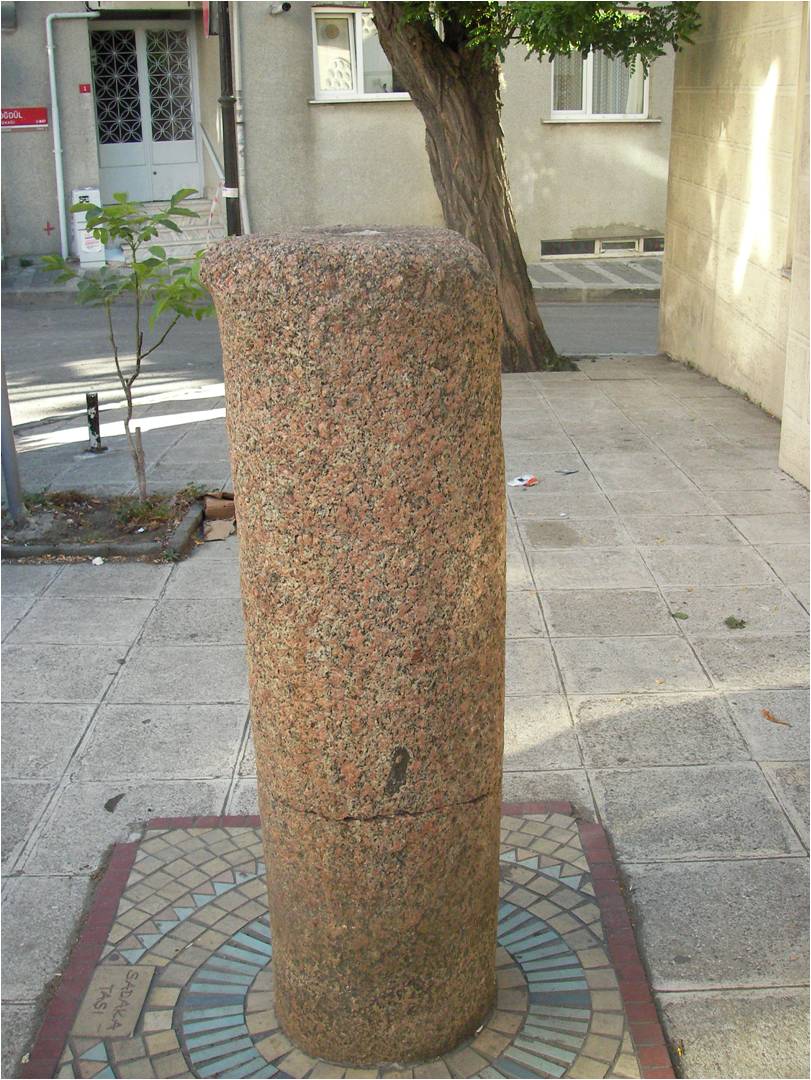 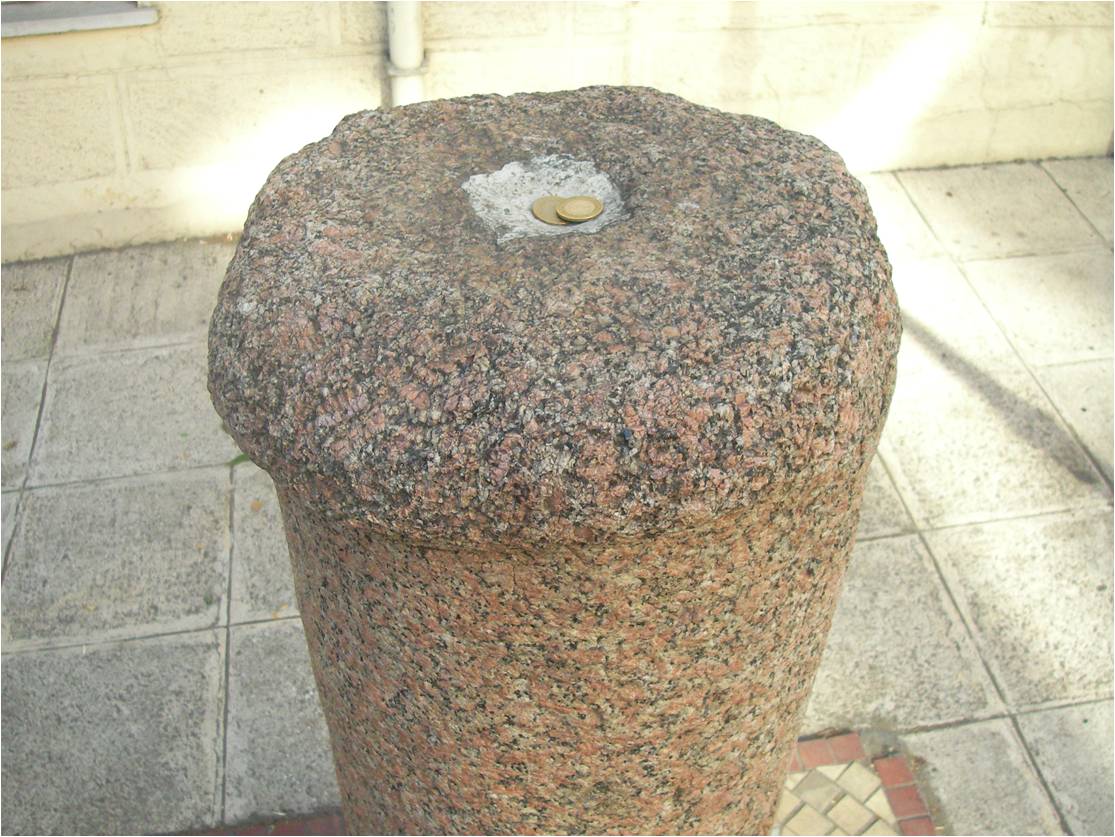 Sadaka Taşı
www.halilbozkurt.tr.gg
İnsan tek başına yaşayamadığı gibi ihtiyaçlarını da kendi başına karşılayamaz. Dolayısıyla toplumdaki kişilerin birbirleriyle yardımlaşmaları ve dayanışma içerisinde olmaları gerekir.
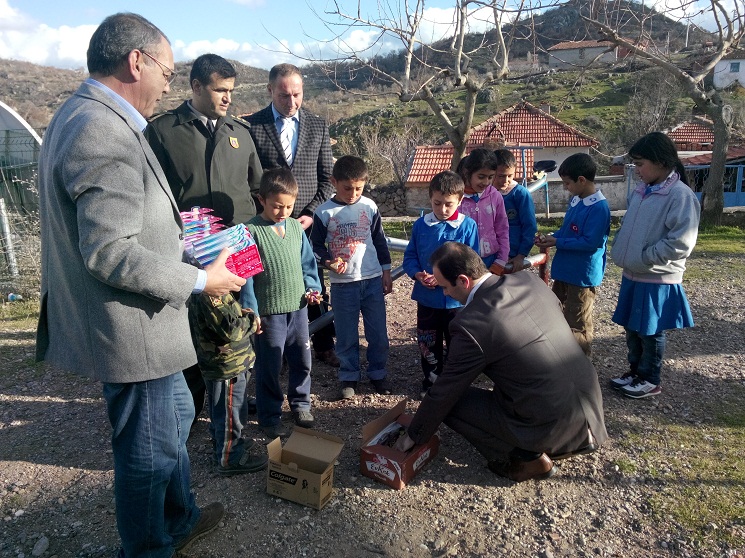 www.halilbozkurt.tr.gg
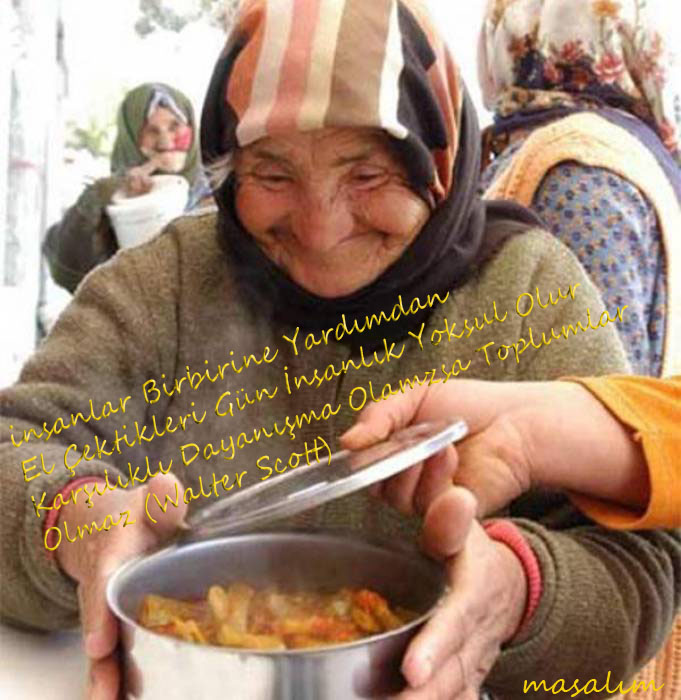 İhtiyacı olan insanlara  yardımda bulunmak, 
iyi ve kötü günleri paylaşarak yaşamak gerekir.
www.halilbozkurt.tr.gg
Yardımla yoksullar korunmuş olur. Onlara yapılan maddi yardımlar, onların hırsızlık gibi kötü yollara sürüklenmesini engeller.
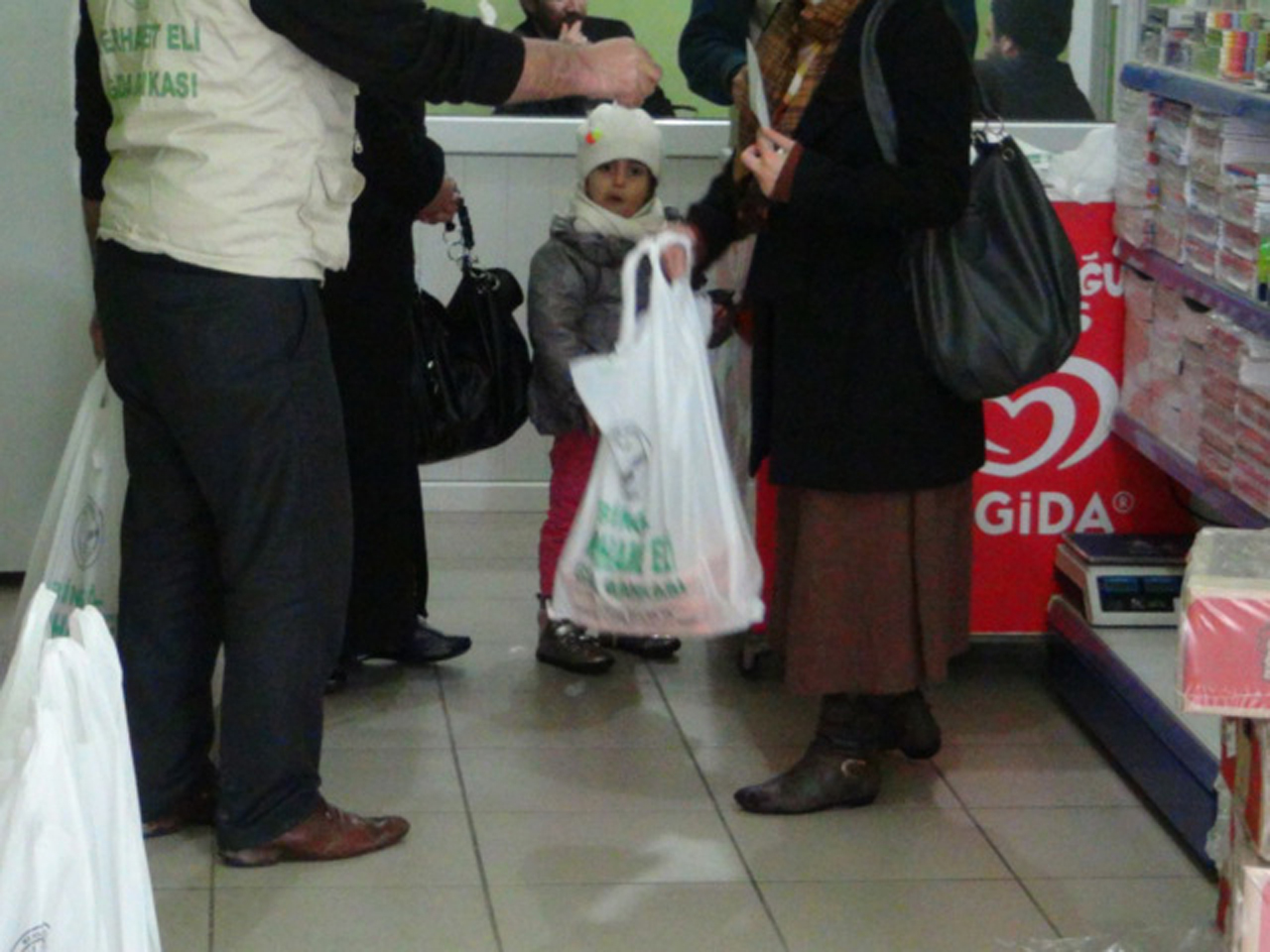 www.halilbozkurt.tr.gg
Yardım yapanla yapılan arasında sevgi ve ülfet doğar, yardımla topluma kazandırılan insanlar kin,  düşmanlık gibi kötü huylardan kurtulur, kimsenin malında gözü olmaz.
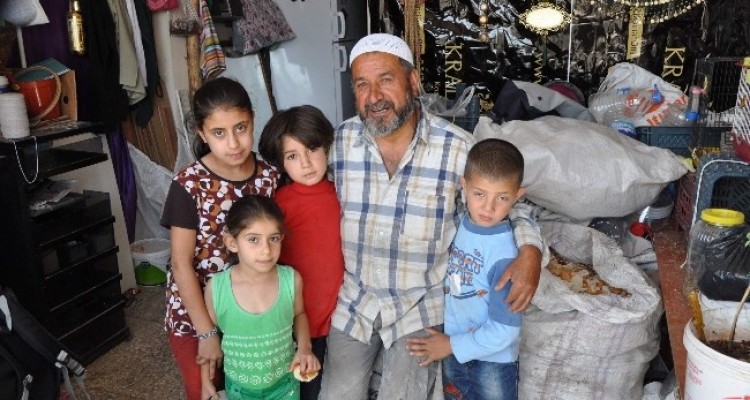 www.halilbozkurt.tr.gg
Yardım yapılacağı sırada gerçekten yoksul olan kişiler aranmalı ve haysiyetlerini bozmadan yardım etmelidirler .
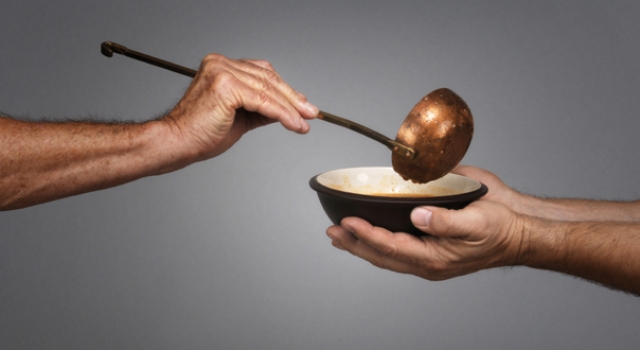 www.halilbozkurt.tr.gg
Yapılan yardım hiç bir zaman açıklanmamalı , Hiç bir yardım küçük görülmemelidir.
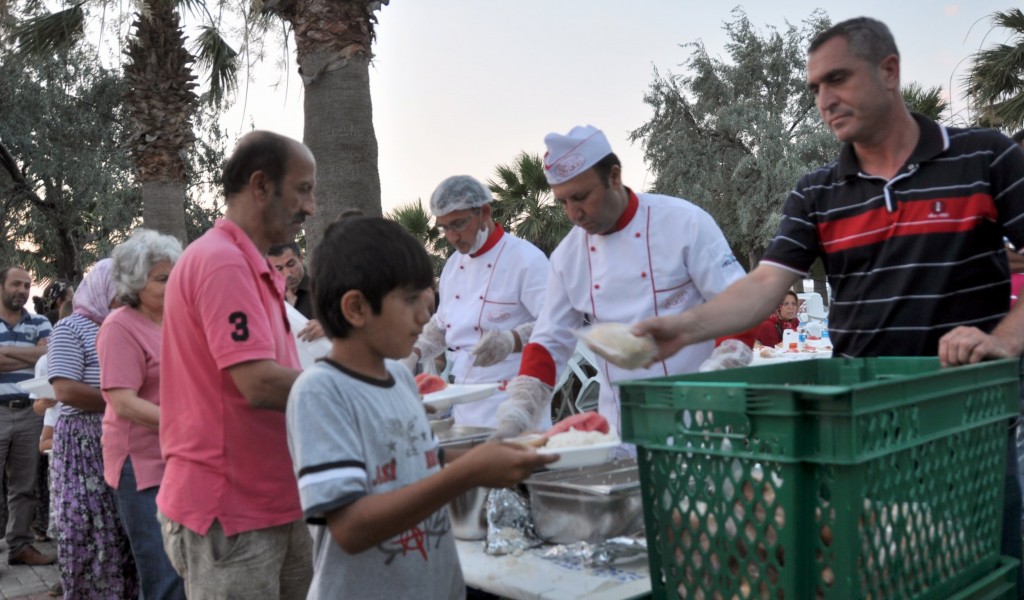 www.halilbozkurt.tr.gg
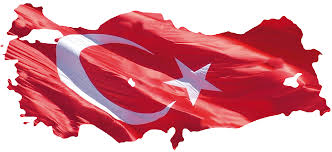 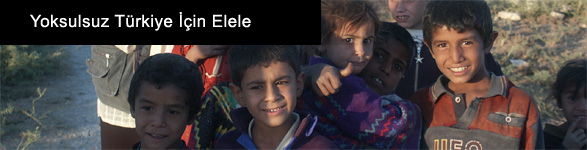 www.halilbozkurt.tr.gg